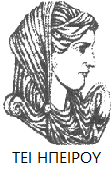 Ελληνική Δημοκρατία
Τεχνολογικό Εκπαιδευτικό Ίδρυμα Ηπείρου
Γεωργική Χημεία
Ενότητα 2 : Περιοδικός πίνακας στοιχείων, ιδιότητες
Γεώργιος Παπαδόπουλος
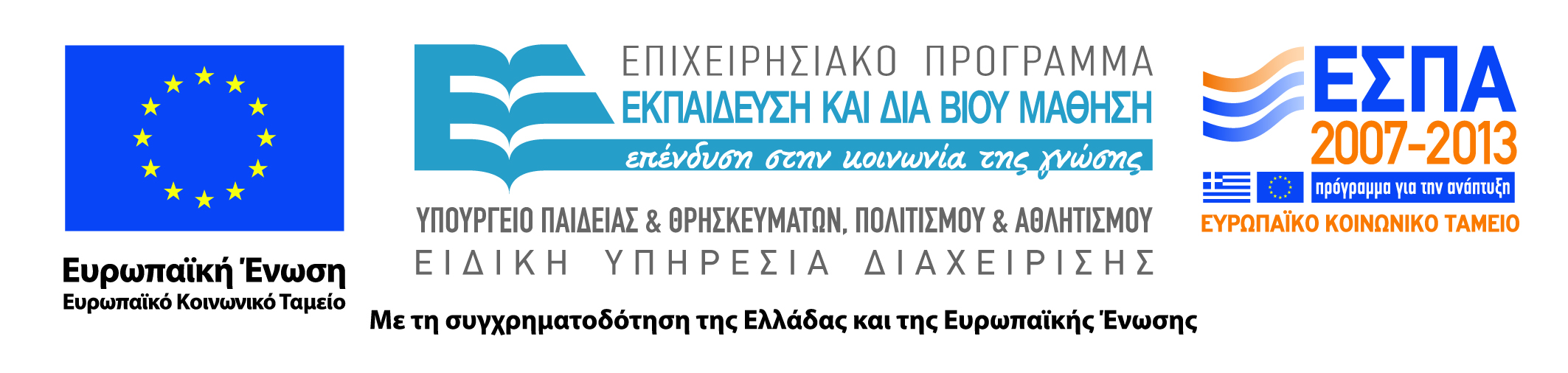 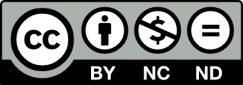 Ανοιχτά Ακαδημαϊκά Μαθήματα στο ΤΕΙ Ηπείρου
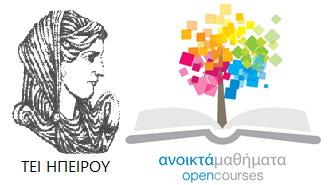 Τμήμα Τεχνολόγων Γεωπόνων
Γεωργική Χημεία
Ενότητα 2: Περιοδικός πίνακας στοιχείων, ιδιότητες

Γεώργιος Παπαδόπουλος
Καθηγητής
Άρτα, 2015
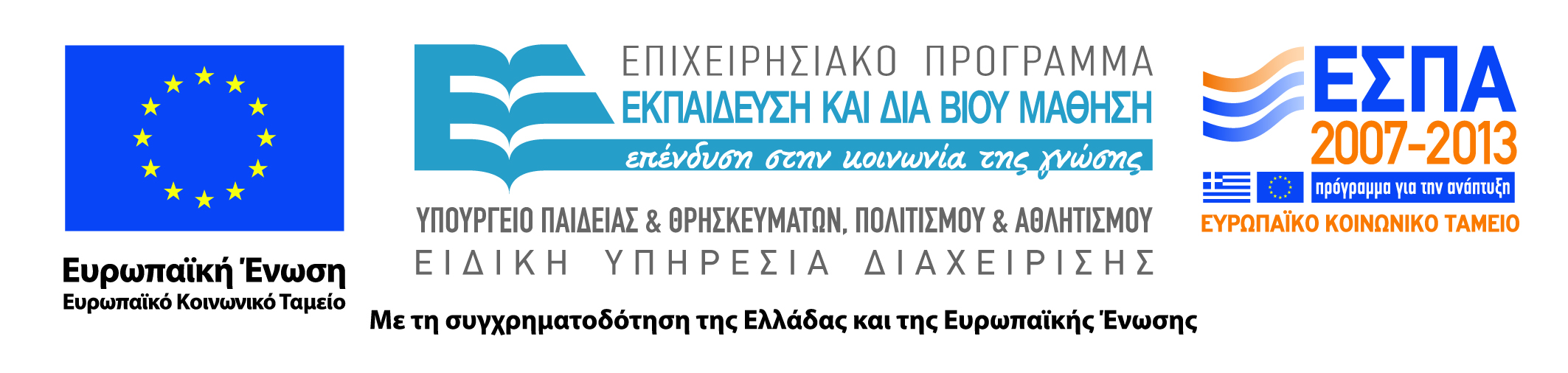 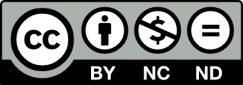 Άδειες Χρήσης
Το παρόν εκπαιδευτικό υλικό υπόκειται σε άδειες χρήσης Creative Commons. 
Για εκπαιδευτικό υλικό, όπως εικόνες, που υπόκειται σε άλλου τύπου άδειας χρήσης, η άδεια χρήσης αναφέρεται ρητώς.
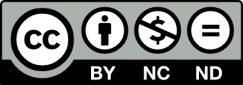 3
Χρηματοδότηση
Το έργο υλοποιείται στο πλαίσιο του Επιχειρησιακού Προγράμματος «Εκπαίδευση και Δια Βίου Μάθηση» και συγχρηματοδοτείται από την Ευρωπαϊκή Ένωση (Ευρωπαϊκό Κοινωνικό Ταμείο) και από εθνικούς πόρους.
Το έργο «Ανοικτά Ακαδημαϊκά Μαθήματα στο TEI Ηπείρου» έχει χρηματοδοτήσει μόνο τη αναδιαμόρφωση του εκπαιδευτικού υλικού.
Το παρόν εκπαιδευτικό υλικό έχει αναπτυχθεί στα πλαίσια του εκπαιδευτικού έργου του διδάσκοντα.
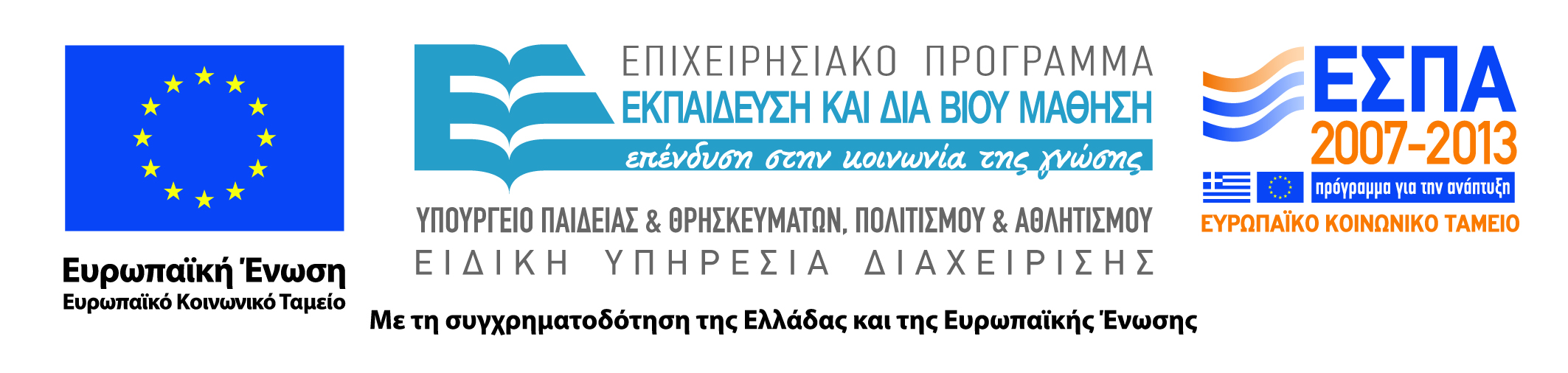 Σκοποί ενότητας
Σκοπός της ενότητας είναι η μελέτη και η κατανόηση του περιοδικού πίνακα και των στοιχείων που τον απαρτίζουν
5
Χημική λογιστική, δηλαδή πως γίνονται οι υπολογισμοί στη χημεία
Νόμος της αφθαρσίας της ύλης ή νόμος διατήρησης της μάζας
Δεν παράγεται μάζα από το πουθενά, ούτε εξαφανίζεται στο πουθενά
Α → Α διατηρείται ανεξάρτητα από τη διεργασία
Οι ουσίες μετατρέπονται, η μάζα όμως δεν χάνεται 
Γ → Δ
1815 Amadeo Avogadro
Σε πρότυπες συνθήκες (πίεση μιας ατμόσφαιρας σε 25 βαθμούς κελσίου) προκύπτει:
Ίσοι όγκοι αερίων = ίσος αριθμός μορίων των αερίων
Ο2, Η2, Ν2, CO2, NH3, CH4
Όγκος 22,4 L λέγονται γραμμομοριακός όγκος
Ν = 6,023χ1023 άτομα/μόρια
1 γραμμοάτομο
1 γραμμομόριο 
1 γραμμομόριο Ο2 αποτελείται από Ν άτομα
Το ατομικό βάρος του είναι Α.Β. = 16
Άρα το Μ.Β. = 16x2=32 gr
2H2O →  Ο2 ↑ + 4Η (4Η+ + 4ε-)

Ο νόμος αφθαρσίας της ύλης λέει ότι πρέπει να έχουμε ίσο αριθμό ατόμων στις δύο πλευρές της αντίδρασης

2H2O →  Ο2 ↑ + 4Η+ + 4ε-
φως
φως
Mg
Ενέργεια
Εξουδετέρωση οξέως βάσεως

H2SO4 + 2NaOH → Na2SO4 + 2H2O
1 γραμμάριο H2SO4  ;g	2x1 + 1x32 + 4x16 = 98 g
X γραμμάρια NaOH  ;g
809	1x23+1x16+1x1=23+16+1=40 g
6CO2 +   6H2O →   C6H12O6      +      6O2 ↑
6 mol	+   6mol	1 mol               6 mol
X22,4L      x18g	       6x12+12x1+6x16     144,4L
144,4L       108g              =180g
Βιβλιογραφία
Σελίδες: 41-57, 59-64*, 33-40#, 45-64!, 26-28^
*Από Λάλια-Καντούρη Μ., Παπαστεφάνου Σ. Γενική και Ανόργανη Χημεία: Αρχές και Εργαστηριακές Ασκήσεις, 2η έκδοση,  Εκδόσεις Ζήτη, Θεσασαλονίκη, 2012.
#Από Ταμουτσίδη Ευστ. Γεωργική Χημεία, Β έκδοση, Εκδόσεις Γράμμα, Θεσσαλονίκη, 2008.
!Από Ξένου ΚΔ, Ξένου Ε. Γενική και Ανόργανη Χημεία, Μακεδονικές Εκδόσεις, Θεσασαλονίκη, 2009.
^Από Σημειώσεις Γεωργικής Χημείας, της Δρ. Κιτσιούλη Ειρήνης. Αυτό αφορά μόνον φοιτητές μεγαλύτερων εξαμήνων από το πρώην Τμήμα Φυτικής Παραγωγής.
Διατήρηση Σημειωμάτων
Οποιαδήποτε  αναπαραγωγή ή διασκευή του υλικού θα πρέπει  να συμπεριλαμβάνει:

το Σημείωμα Αναφοράς
το  Σημείωμα Αδειοδότησης
τη Δήλωση Διατήρησης Σημειωμάτων
το Σημείωμα Χρήσης Έργων Τρίτων (εφόσον υπάρχει) 

μαζί με τους συνοδευόμενους υπερσυνδέσμους.
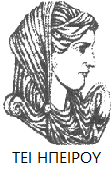 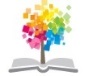 13
Σημείωμα Αναφοράς
Παπαδόπουλος, Γ. Γεωργική Χημεία. Τεχνολογικό Ίδρυμα Ηπείρου. Διαθέσιμο από:
http://eclass.teiep.gr/courses/DEMO118/
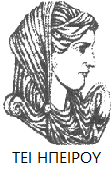 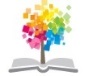 14
Σημείωμα Αδειοδότησης
Το παρόν υλικό διατίθεται με τους όρους της άδειας χρήσης Creative Commons Αναφορά Δημιουργού-Μη Εμπορική Χρήση-Όχι Παράγωγα Έργα 4.0 Διεθνές [1] ή μεταγενέστερη. Εξαιρούνται τα αυτοτελή έργα τρίτων π.χ. φωτογραφίες, Διαγράμματα κ.λ.π., τα οποία εμπεριέχονται σε αυτό και τα οποία αναφέρονται μαζί με τους όρους χρήσης τους στο «Σημείωμα Χρήσης Έργων Τρίτων».
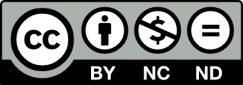 Ο δικαιούχος μπορεί να παρέχει στον αδειοδόχο ξεχωριστή άδεια να  χρησιμοποιεί το έργο για εμπορική χρήση, εφόσον αυτό του  ζητηθεί.
[1]
http://creativecommons.org/licenses/by-nc-nd/4.0/deed.el
Τέλος Ενότητας
Επεξεργασία: Αντώνιος Σακελλάριος
Άρτα, 2015
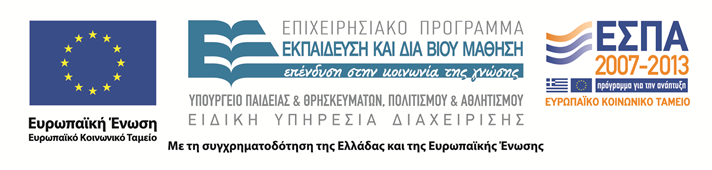 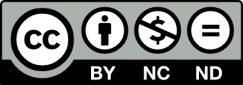 Τέλος Ενότητας
Περιοδικός πίνακας στοιχείων, ιδιότητες
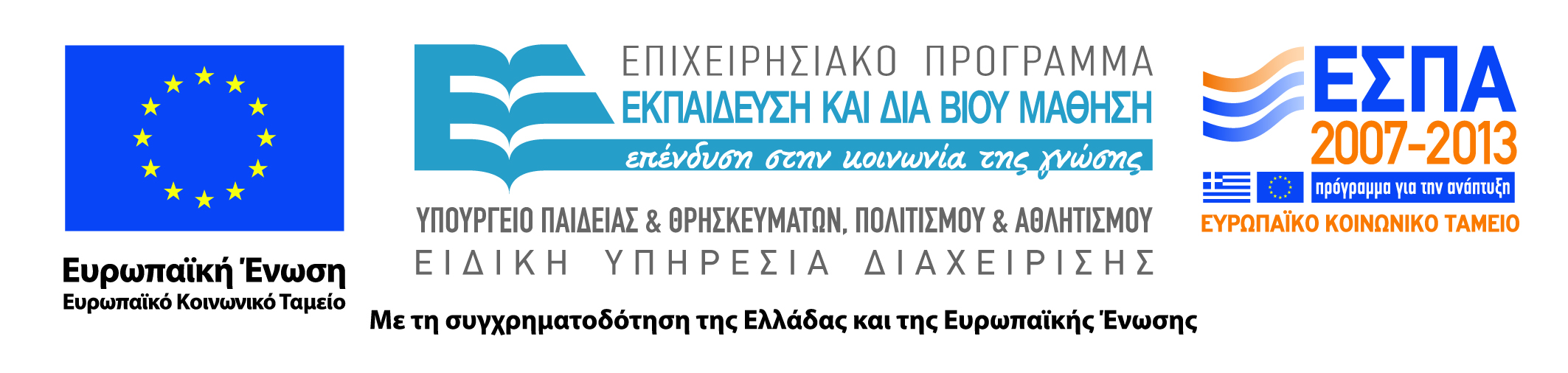 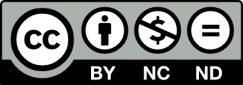